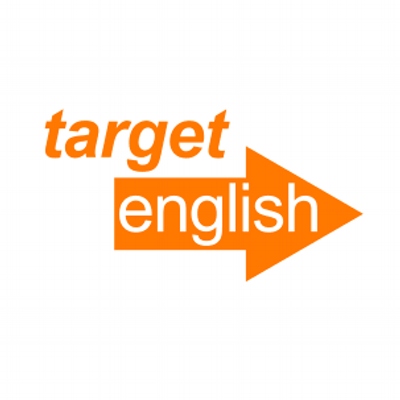 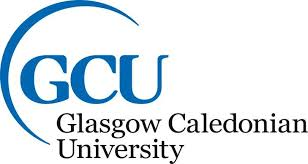 Adapting Lectures for International Students: What Native Speaker Lecturers can Learn from EAP and ELT

Ruth Marciniak, GCU London
ruth.marciniak@gcu.ac.uk 
Fiona Aish, Target English 
fiona@target-english.co.uk
BALEAP, Leeds University 2019
Overview
Of the Professional Development Project
Context
Need for the project 
Aim
Project Stages
Outcomes
Future applications
GCU London: postgraduate campus – predominantly international students from Europe and further afield
Professional development project involving collaboration between a subject specialist lecturer and an EAP practitioner
Context
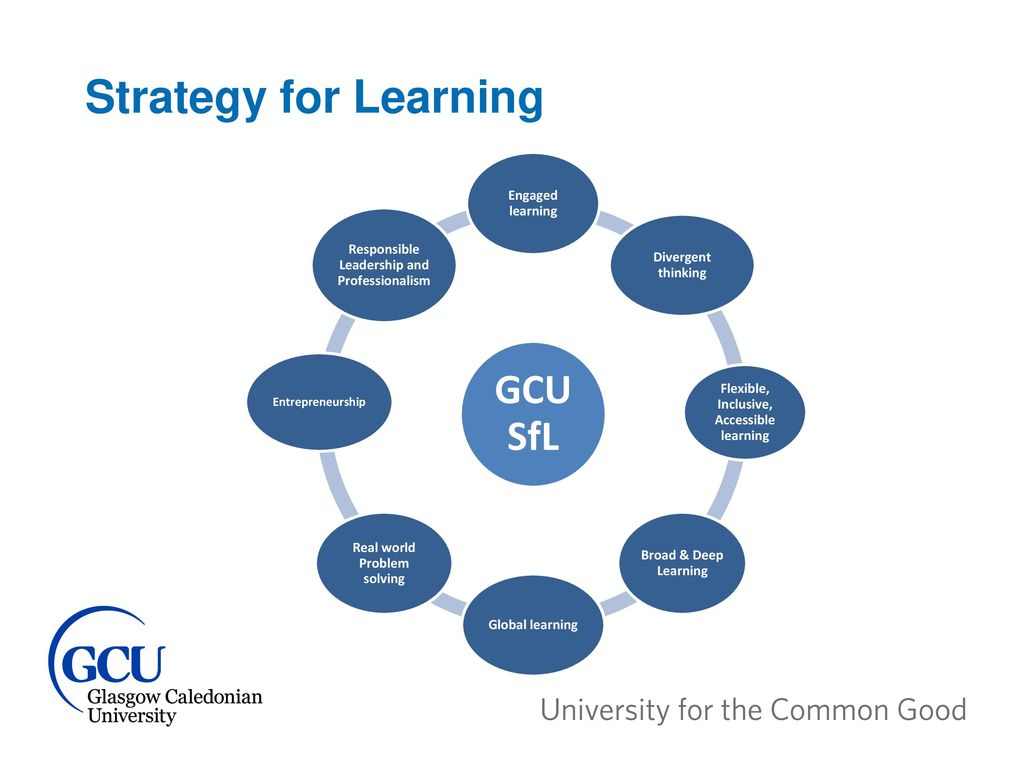 Within its curriculums, GCU supports the incorporation of an international and intercultural dimension into curriculums
Need 
for the 
Project
The Lecturer: 
Teaching experience: Thai visitors to the UK
Self reflection
Call for support


The EAP/ELT Practitioner:
EMI agenda – what about L1 English lecturers?
“Neutralising language” for international students
Aim
The Lecturer:
Heighten my awareness of the needs of students who have English as an additional language


The EAP/ELT Practitioner:
To evaluate the usefulness of EAP/ ELT language knowledge and teaching techniques for lecturers
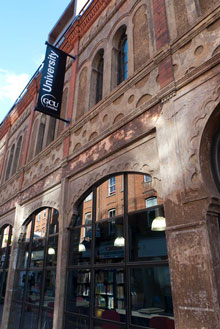 Lecture observation (videoed) & feedback sought from focus groups

Video analysis (language, flow, use of visual materials) & feedback to lecturer

Second lecture observation & feedback sought from focus groups
Project Stages
[Speaker Notes: Second definition: i.e. people use storytelling to draw meaning from social activities
Components:  affect empathy and attitude (Hsaoi, 2013)]
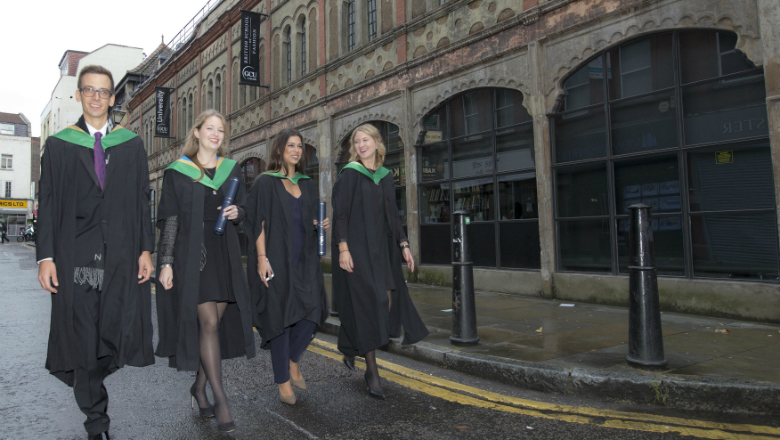 Outcomes
The Lecturer:
Use of language
Use of culturally relevant examples 
Content of presentations
Student engagement technique

The EAP/ELT Practitioner:
Useful project
Easy to implement
Clear results
Challenges 
&
Future Applications
Challenges: Multiple Priorities
Obtaining money for research/REF
Technological determinism/e-learning
Pressure to increase student numbers
Serve as distractions to what happens in the classroom

The Future: TEF aims to raise esteem for Teaching

For EAP Practitioner: 
Convince others of project benefits
Develop training course/ package
Act in advisory capacity for project development and set up
THANK YOU